Rychlokurz psychometriky
Mgr. Lukáš Čunek
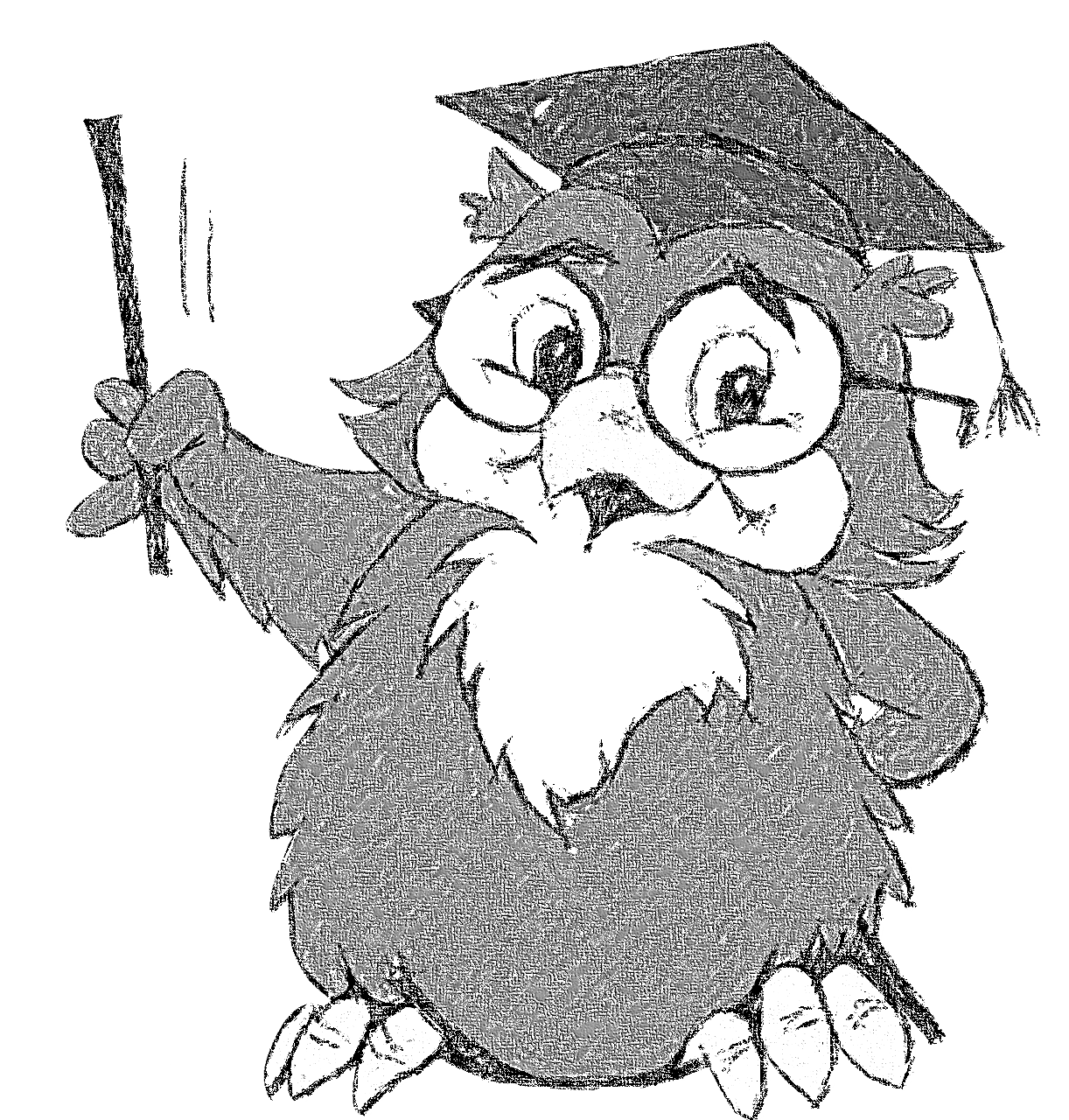 Co je „Psychometrika“?
„Psychometrika je vědecká disciplína zabývající se konstrukcí nástrojů pro posuzování, měřicích přístrojů a formalizovaných modelů, které mohou sloužit k propojení pozorovatelných jevů (např. odezvy na položky v testu IQ) s teoretickými atributy (např. inteligence). [...] Takové modely představují koncepční, hmotné a statistické problémy, které psychometrici usilují o analýzu a řešení. Protože mnoho otázek, které psychometrici studují, překračují hranice disciplíny [...], hranice disciplíny jsou nejasné; psychometrika je zvláště úzce propojena s metodologií a statistikami. Psychometrické techniky jsou široce používány napříč vědami a nacházejí uplatnění ve vzdělávacím testování, genetice chování, sociologii, politologii a neurovědě.
Denny Borsboom (University of Amsterdam) https://www.psychometricsociety.org/content/what-psychometrics
Co to je „Psychometrika“?
Psychometrika je aproximace latentních psychologických procesů pomocí stochastické analýzy na úrovni jednotlivce i populace.
Peter Molenaar (Pennsylvania State University) https://www.psychometricsociety.org/content/what-psychometrics
Co to je „Psychometrika“?
Věda o měření psychických jevů (nejen v psychologii)
Pomocná psychologická disciplína 
Tvorba a hodnocení diagnostických a výzkumných metod
Teoretický obor i praktické „řemeslo“
Teorie měření v psychologii a příbuzných oborech
Čerpá zejména z metodologie a matematické statistiky
Úzce provázaná s psychologií osobnosti, individuálních rozdílů a dalších
Způsob měření často souvisí s tím, jak vnímáme některé psychologické konstrukty, či náš pohled přímo utváří
Např. extraverze jako osobnostní „typ“ (Jung; MBTIa) vs. kontinuální „míra“ (Eysenck, NEO)
Ždibec historie
Čínští úředníci cca 2200 př.n.l., od 13. století první ústní zkoušky na evropských univerzitách

sir Francis Galton (1822–1911) 
Fyziologické a psychologické charakteristiky (paměť, síla)

James McKeen Cattell (1860–1944) 
Interindividální rozdíly
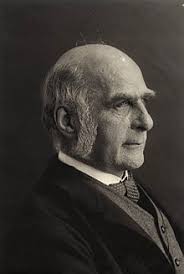 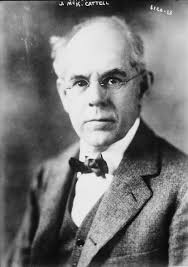 Ždibec historie
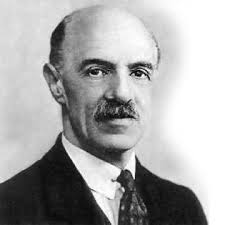 Charles Spearman (1863 – 1945) 
1904 základ CTT

Alfred Binet (1857 – 1911) 
1905 Testy školních dovedností 
IQ

Robert Yerkes 
Army Alfa / Army Beta

Počítače
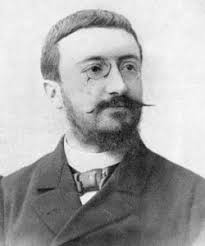 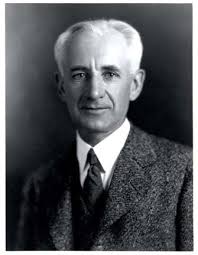 Měření
4 klíčové předpoklady (Hogan, 2013):
Měřené objekty (lidé) se liší v měřené charakteristice 
(Proměnná, nikoli konstanta...)
Rys či míra odlišnosti může být kvantifikována
Měřené atributy jsou dostatečně stabilní 
(Vzhledem ke způsobu a účelu měření)
Tyto atributy se projevují v pozorovaném chování
Což ale nic neříká o povaze měřeného atributu, ani o postupu samotného měření.
Typy měření
Přímé měření
Není odvozené z jiného měření, měří se přímo objekt za pomoci stejné veličiny dle své definice.

Nepřímé měření
Odvozené pomocí aditivních operací z jiných naměřených hodnot (objem, teplota, síla zemětřesení na Richterově stupnici)

Obě tato měření jsou „fundamentální“, jsou to měření                  v pravém slova smyslu.
Měření v psychologii
Měření psychických rysů je výrazně náročnější než v přírodních vědách
Psychické jevy nelze přímo pozorovat. Měření musí být nepřímé, odvozené
Veškeré informace o podstatě měřených jevech máme pouze                        z tohoto měření Příslušná teorie měření reifikuje naše představy                  o měřeném atributu
Měření v psychologii
V psychologii proto zcela oddělujeme latentní proměnné...
Nepozorované, myšlené teoretické konstrukty, které mohou, ale nemusí mít reálnou existenci
... a manifestní proměnné:
Pozorované chování, které je chápáno jako projev těchto proměnných latentních
Teorie měření: definice vztahu latentní proměnné s proměnnou manifestní a způsobu (a přesnosti) odhadu úrovně latentní proměnné z proměnné manifestní
Měření v psychologii
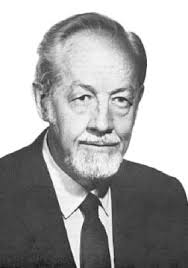 Stanley Smith Stevens (1906-1973)
Typy škál
Nominální
Ordinální 
Kardinální (intervalové a poměrové)
Absence všeobecných definic => absence způsobu měření
Shrnuto: v psychologii se nějak přeskočila fáze obecných všeobecně                             uznaných definic jevů a skočilo se přímo na jejich měření
Z těchto důvodů, závažnosti a počtu problémů, které doprovázejí diagnostiku v psychologii je potřeba k jakýmkoliv závěrům přistupovat velice obezřetně neboť zjišťování psychických vlastností  je velmi obtížné     a metody nedokonalé.
Měření výšky
Dotazník
Mám vhodnou výšku na hraní basketbalu nebo volejbalu.
Když mluvím s jinými dospělými a chci se jim dívat do očí, častěji na ně spíš vzhlížím nahoru.
Lidem, kteří na koncertě stojí za mnou, většinou má postava dost brání ve výhledu.
Často musím stát na špičkách, abych lépe viděl/a
Když chci někoho obejmout, většinou se musím sklonit.
Často potřebuji stoličku, abych dosáhl/a na něco, na co jiní lidé dosáhnou normálně.
Jednou z prvních věcí, které si na mně lidé všimnou, je to, jak moc jsem malý/á
Často si musím dávat pozor, abych se neuhodil/a hlavou např. o nízký strop nebo o rám dveří
V autobuse mívám dostatek prostoru pro nohy
Slýchám narážky na to, že jsem vysoký/á
Kvůli mé menší výšce lidé hádají, že jsem mladší, než ve skutečnosti jsem.
Chyby měření
4 typy chyb
Náhodné chyby
Při opakovaném měření nějaké vlastnosti, pokaždé 
       dospějeme k jinému závěru. 
Vyjadřuje míru nepřesnosti měřícího nástroje
Osobní chyby
Vyplývají z osobních konstruktů, které mají vliv na vlastní pochopení zadávaného úkolu
Konstantní chyby
Dají se popsat jako chyby vyplývající s kontextu
Chyby interpretace
Spočívají v nedodržení požadavku, aby výsledek nějaké metody (hrubý skór) byl interpretován vždy ve vhodném kontextu.
Tato chyba pramení ze srovnávání fyzikálního a psychologického měření
Standardizace psychodiagnostických metod
5 standardů diagnostických metod

Validita
Reliabilita
Normy
Standardizace
Objektivita
Reliabilita
Přesnost měření daného nástroje

Spolehlivost, s jakou daná metoda něco zjišťuje

Rozmezí 0 - 1
Způsoby zjišťování reliability
Test-retest
Paralelní formy
Split-half
Vnitřní konzistence
Kuder-Richardsonova reliabilita (KR20)
Shoda mezi posuzovateli
Reliabilita podle Hoyta
[Speaker Notes: KR20 – Raschovy modely
Hoyt – hodnocení krasobruslařů – měřený atribut skutečně kolísá]
Normy
Skórovací normy

Porovnání jednotlivce se skupinou

Bez stanovení norem výsledek testu nelze interpretovat
Standardizace
Vztahuje se k nutnosti, aby každé testování probíhalo naprosto stejně
Standardizovaná podoba metody
Velikosti
Barvy
Atp.
Standardizovaný postup administrace
Pořadí úkolů
Znění instrukce
Atp.
Objektivita
Je výsledkem vytvoření norem a standardní podoby testu

 Výsledky testu jsou nezávislé na osobě, která jej zadává
Validita
Zjišťuje daná metoda skutečně to, co zjišťovat má? Zjišťuje daná metoda skutečně to, co její autoři tvrdí že zjišťuje?

Teoreticky nejdůležitější standard

Nereliabilita znemoňuje posouzení validity
Typy validity
Obsahová validita
Zjevná validita (face validity)
Výběrová validita
Faktorová validita
Empirická validita
Prediktivní validita
Souběžná validita
Inkrementální validita (přírůstková validita)
Diferenciální validita (diskriminační validita)
Konstruktová validita

Pojetí Lee Crombacha a Paula Meala
Multitrait-Multimethod
Pojetí Samuela Mesica
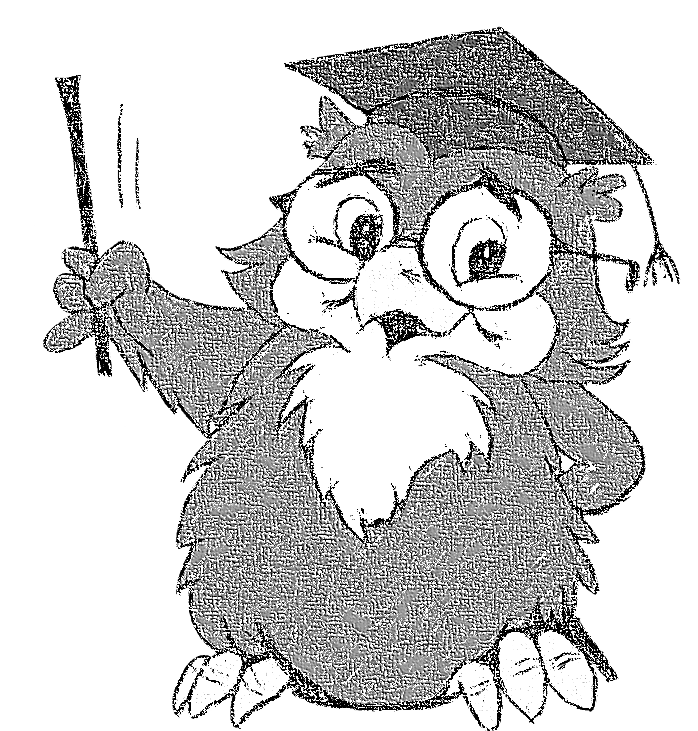 Typy psychometrických metod
Míry typického chování
Míry maximálního výkonu

Objektivní metody
Subjektivní metody
Skupinové metody
Individuální metody

Verbální metody
Neverbální metody

Silové metody
Rychlostní metody
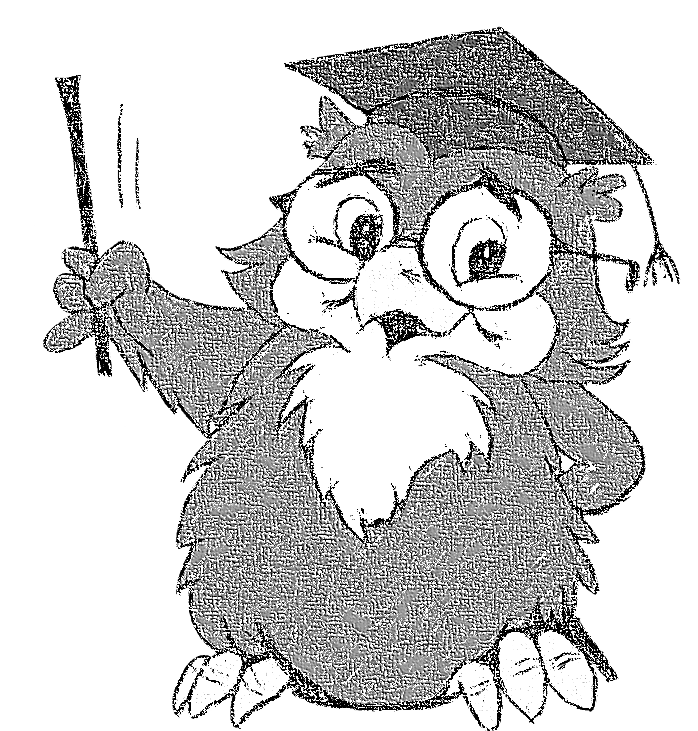 Dva přístupy                 k psychodiagnostice
Klinický přístup
Sbírá extenzivní informace o jediné osobě 
Lze použít jakékoliv informace
Psychometrický přístup
Intenzivně zkoumá jen několik vlastností 
Všechny informace jsou zde v podobě členství ve skupinách
Paul Meal
Metaanalýza 19 studií 
9p/0k/10n
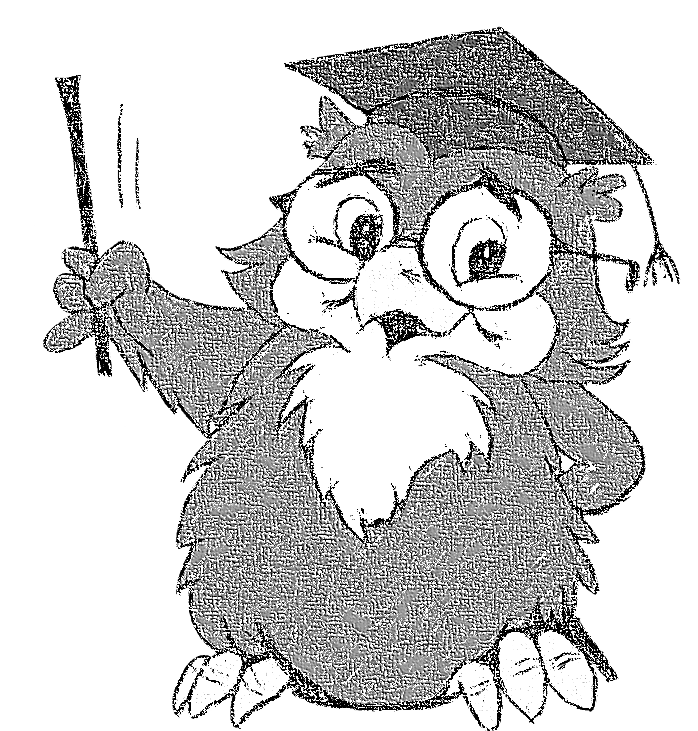 Tvorba diagnostických metod
Přístup založený na kritériu

Klasická analýza položek

Přístup založený na faktorové analýze
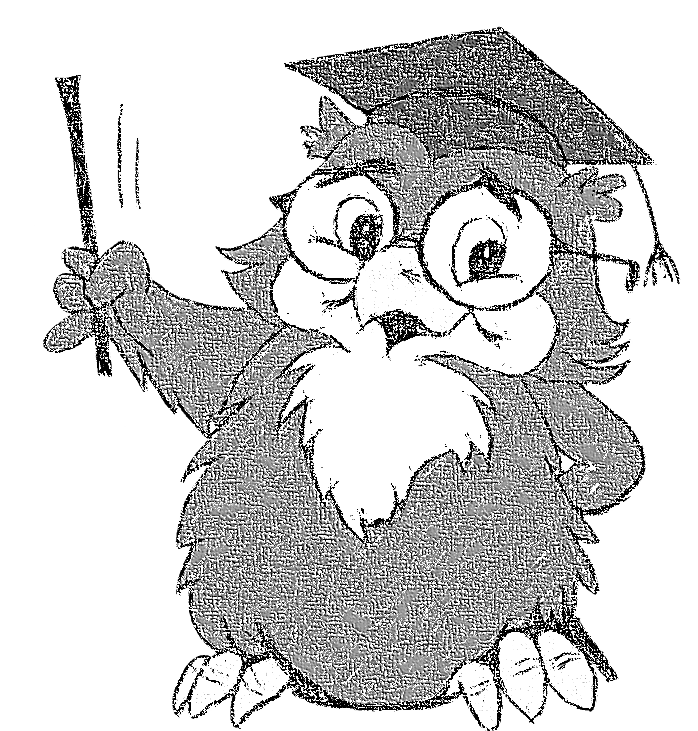 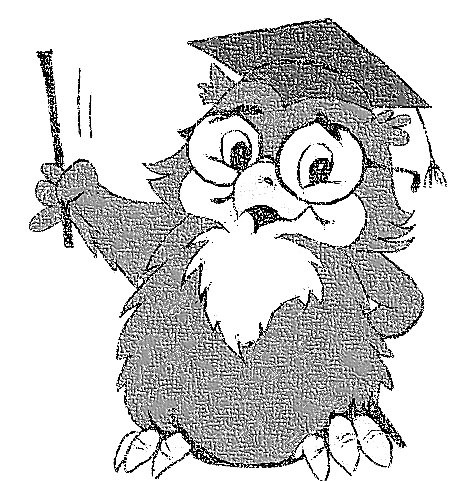 Metody výběru souboru
Náhodný výběr
Všichni lidé mají stejnou šanci být vybráni
Stratifikovaný náhodný výběr
Populace je rozdělena na skupiny (např. podle věku)
Z těchto skupin je náhodně vybrán určitý počet lidí
Kvótní výběr
Stanoví se kvóty, kolik lidí z jaké skupiny je potřeba do výzkumu sehnat
Následně se hledají nejdříve lidi z jedné skupiny, pak z další atp.
Snow ball výběr
Najdu jednoho člověka z dané populace a ten mě odkáže na další 
Velmi vhodné pro populace, které nejsou snadno identifikovatelné (tzv. skryté populace) 
Záměrný výběr
Vybrán je ten, kdo se mi zrovna líbí bez ohledu na cokoliv dalšího

„Psychologie je věda o krysách a studentech.“
Typy skórů v metodách
Věkové a ročníkové skóry
Mentální věk podle Bineta
Percentily
TSP
Standardní skóry
Vždy průměr 0 a směrodatná odchylka 1
Z-skór
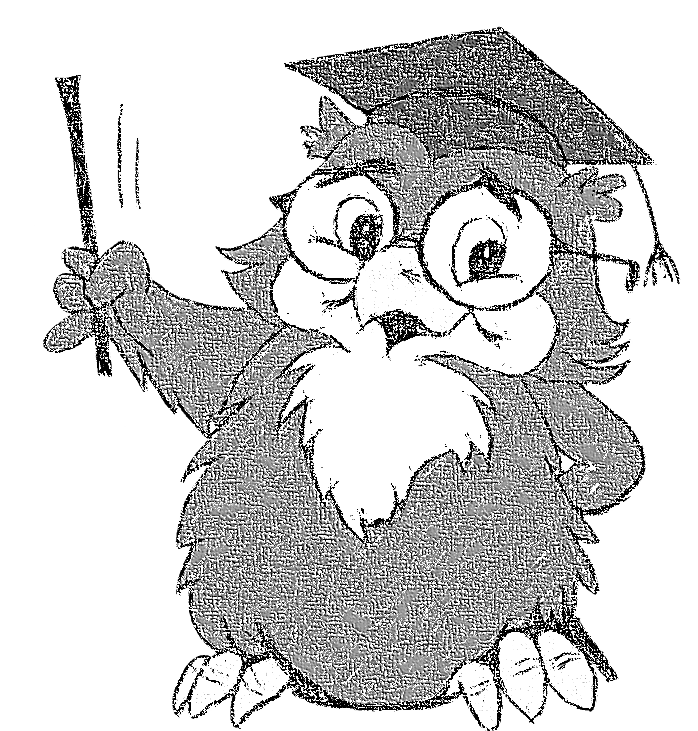 Typy skórů v metodách
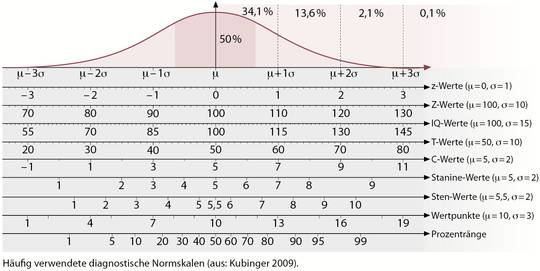 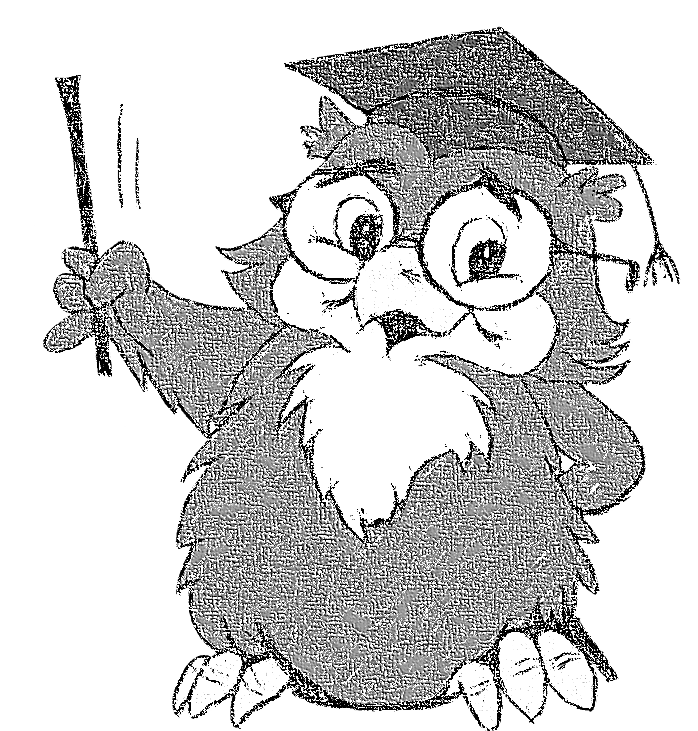 Dva přístupy k vývoji diagnostických metod
CTT  (Clasiccal Test Theory/Klasická teorie testů) 


 IRT (Item-Response Theory/Teorie odpovědi na položku)
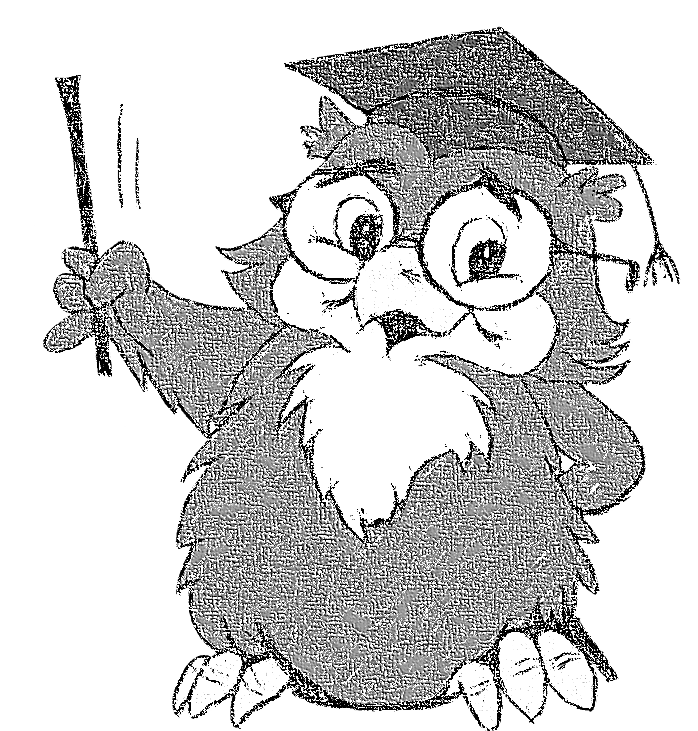 Klasická teorie testů (CTT)
Standardní chyba měření se týká všech skórů určité populace, protože máme pouze jeden index reliability, který platí pro celý test.
Platí zde, že čím více je položek, tím je metoda zpravidla reliabilnější.
Porovnání skórů u různých testů závisí na tom, zda jsou testy paralelní.
Vlastnosti testu závisí na tom, jak dobře je proveden                     výzkum, který daný test podkládá.
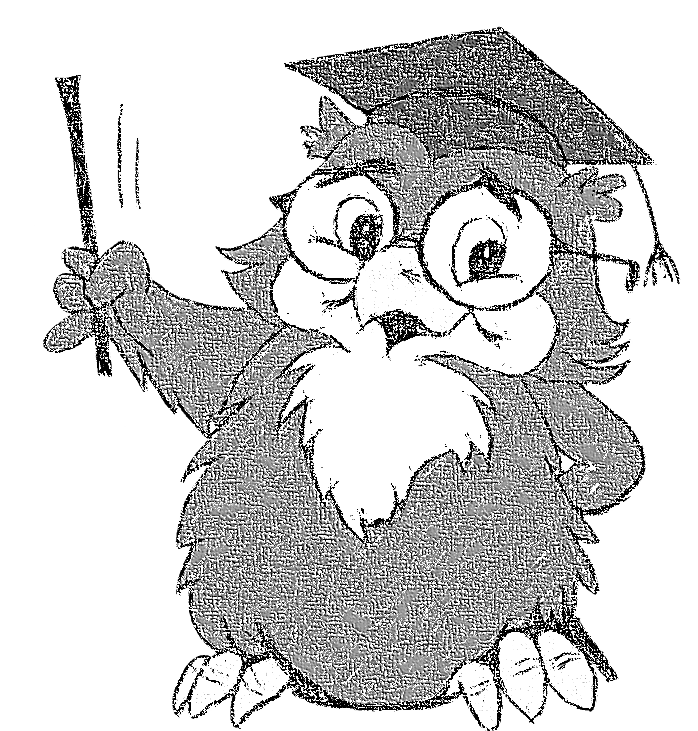 Teorie odpovědi na položku (IRT)
Chyba měření se liší pro jednotlivé hodnoty naměřené vlastnosti.
Pokud si to představíme na normálním rozdělení, tak nejpřesnější mření je kolem průměru, a směrem do obou extrému ubývá lidí, kteří tam spadají, tím pádem klesá množství informací a tím pádem roste chyba měření
Obtížnost položky
Rozlišovací účinnost položky
Pseudouhádnutelnost položky

Využití u počítačových adaptivních testů
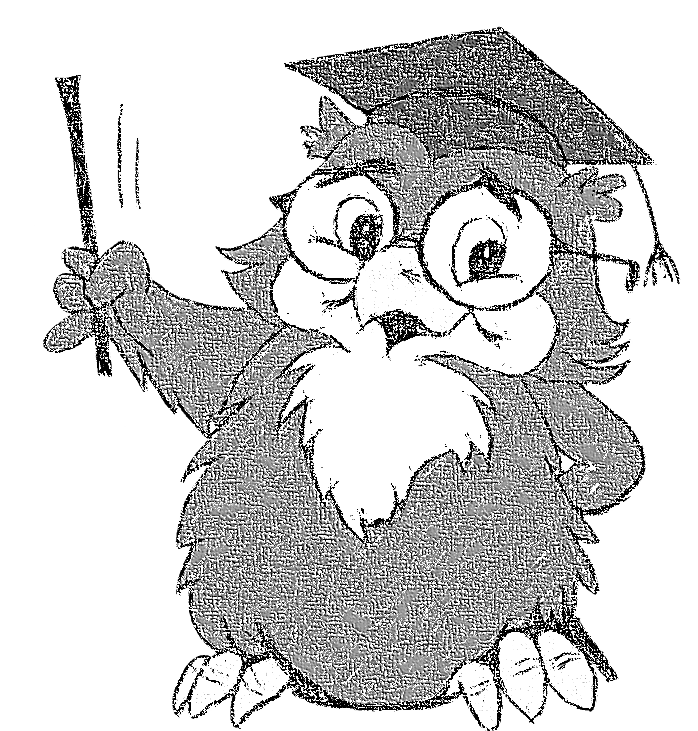 Jak zůstat v obraze
Časopis TESTFÓRUM
https://testforum.cz/

Burosova ročenka
Od roku 1938
https://buros.org/mental-measurements-yearbook

Internation Test Commission 
https://www.intestcom.org/
Dotazy?
?
Děkuji za pozornost
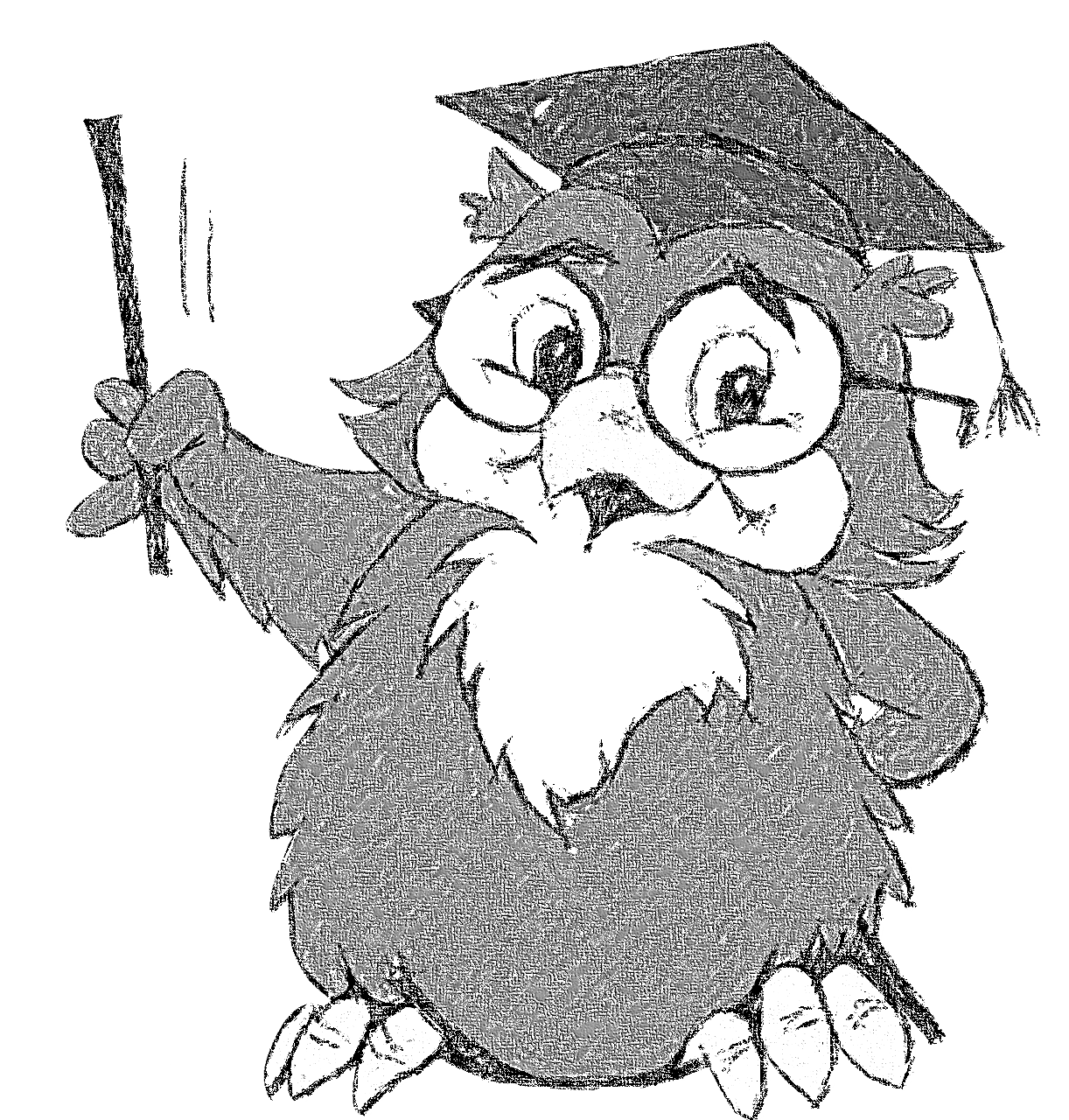 Zdroje
Urbánek, T., Denglerová, D., & Širůček, J. (2011). Psychometrika: měření v psychologii. Praha: Portál.